Доброе утро!Қайырлы таң! Bonjour!
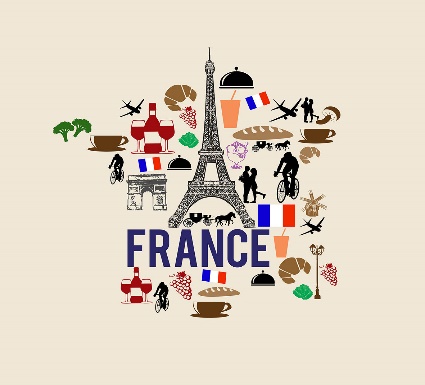 Французская кухня 
совершенство кулинарии
Поваренные книги средневековья
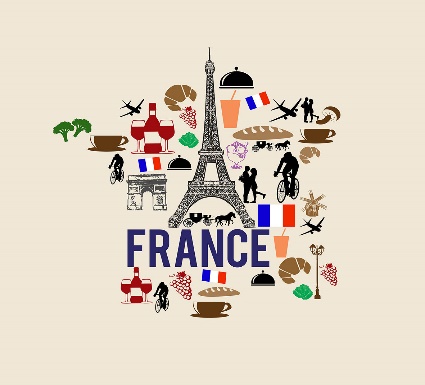 Brasserie Lipp – первый французский ресторан, находится в Париже на бульваре Сен-Жермен
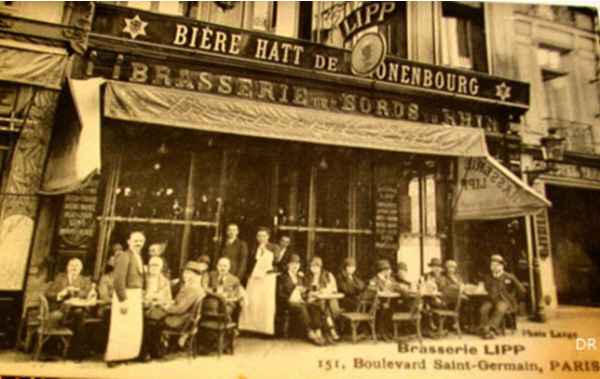 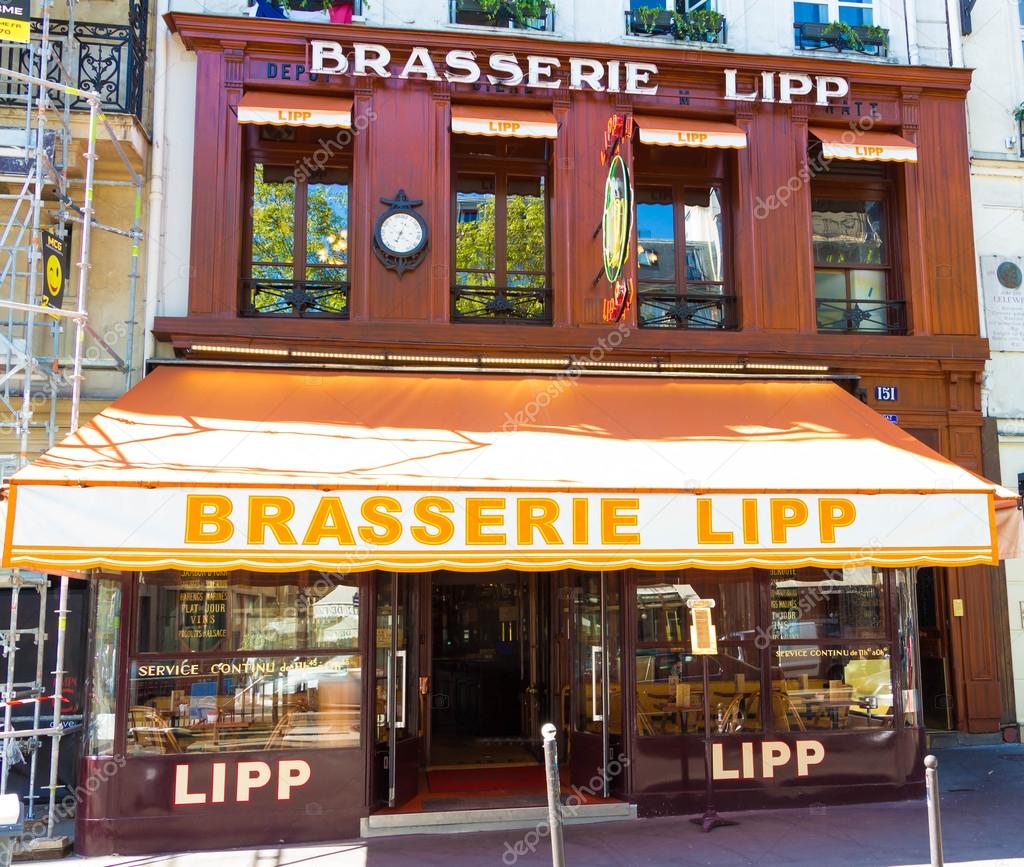 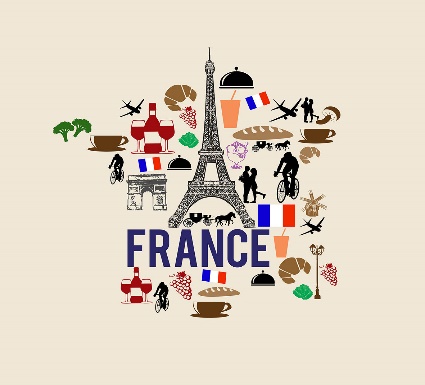 Кухня будущего.
Болашақ тағамдар.
Future cuisine.
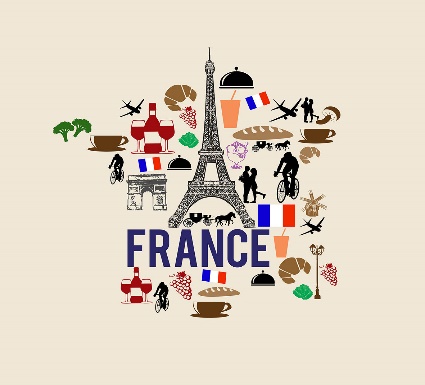 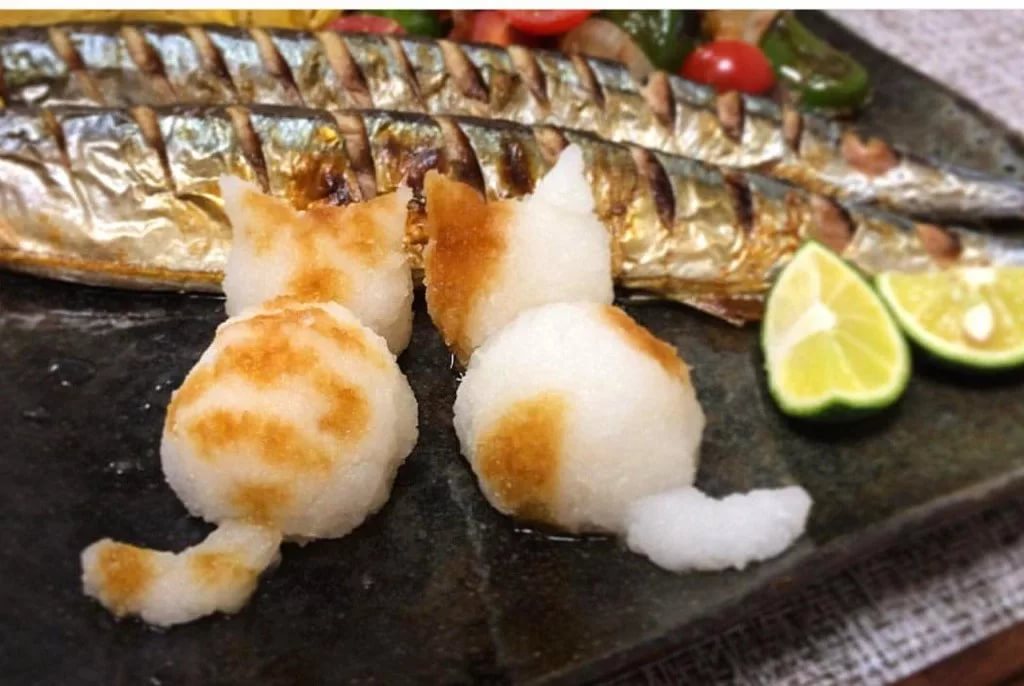 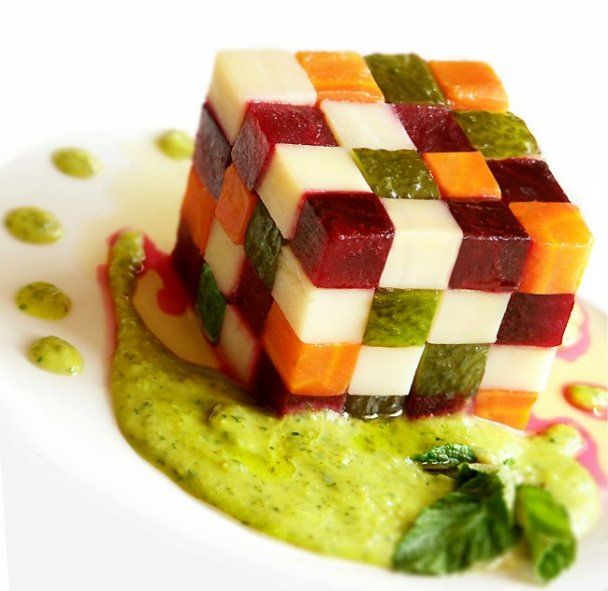 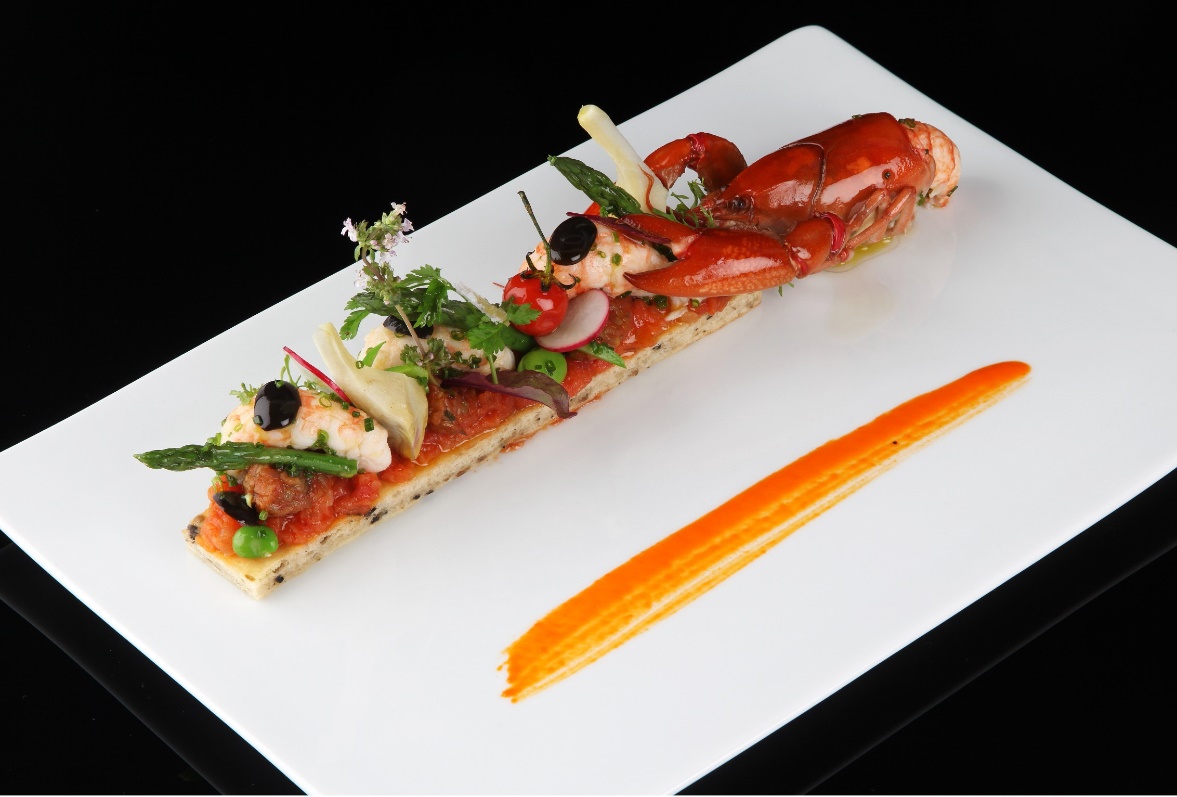 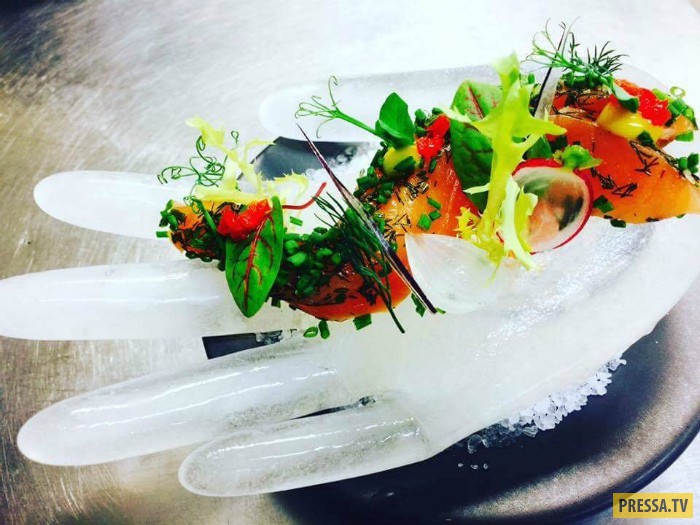 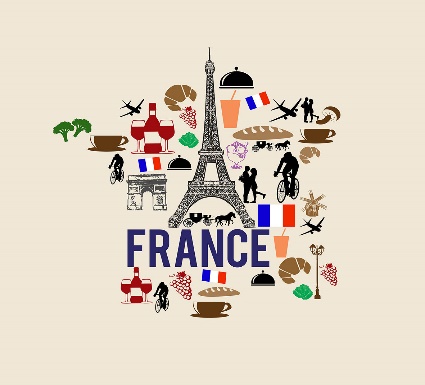 На сегодняшний день система оценки выглядит так:Одна звезда * – очень хороший ресторан;Две звезды ** – ради этого места стоит отклониться от запланированного туристического маршрута;Три звезды *** – здесь подают настолько отличную кухню, что ради ужина в этом ресторане стоит посетить страну;
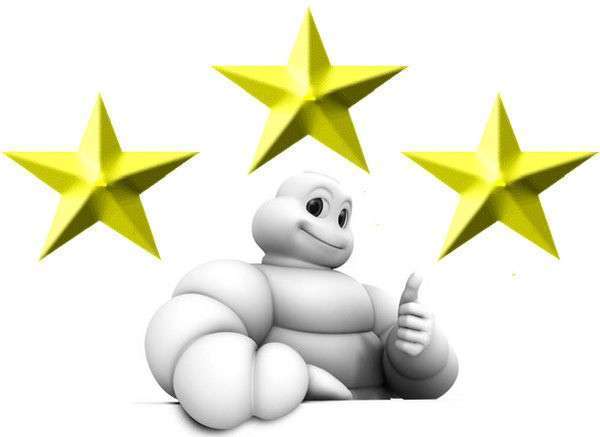 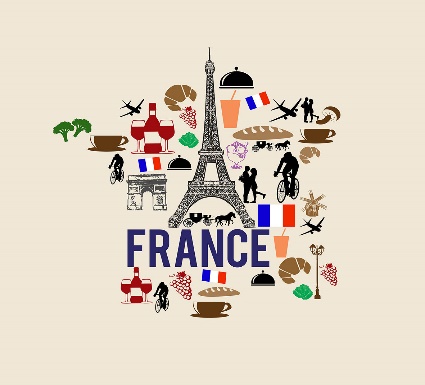 Если у Вас появилось желание детальнее погрузиться в атмосферу жизни шеф-поваров таких ресторанов, то посвятите немного времени просмотру одних из наиболее реалистичных и интересных фильмов данной тематики: «Крылышко или ножка (1976)« с Луи де Фюнесом или комедии «Шеф (2012)» с Жаном Рено, а также отличному документальному видео канала BBC о высокой кухне звездных ресторанов Мишлен.
Люди с мишленовскими звездами: кто они? 

Мастера, отдающие своему делу всю жизнь, вкладывающие в него душу, не мыслящие себя вне любимого дела.
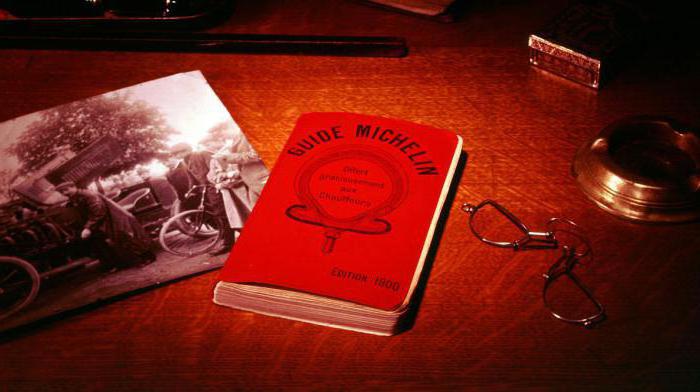 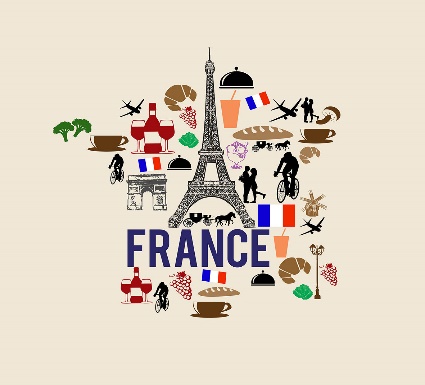 Звезды Мишлен – список поваров-обладателей:
Гордон Рамзи
Ален Дюкасс
Поль Бокюз
Жорж Блан
Мишель Труагро
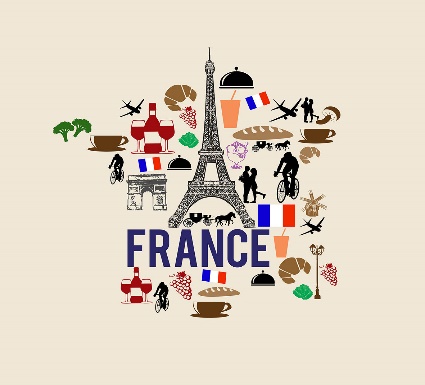 Луковый суп по рецепту А.Дюма
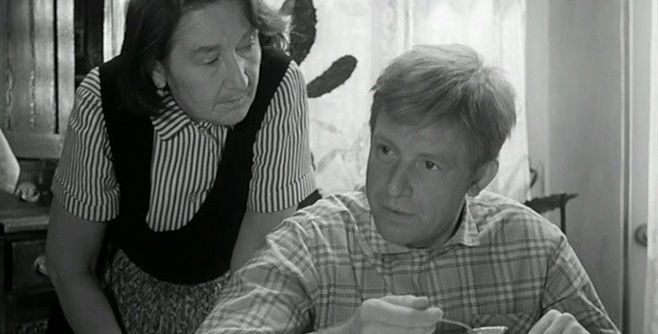 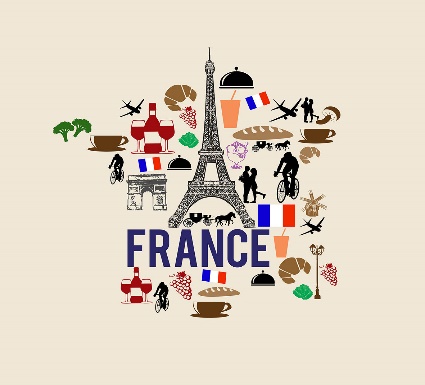 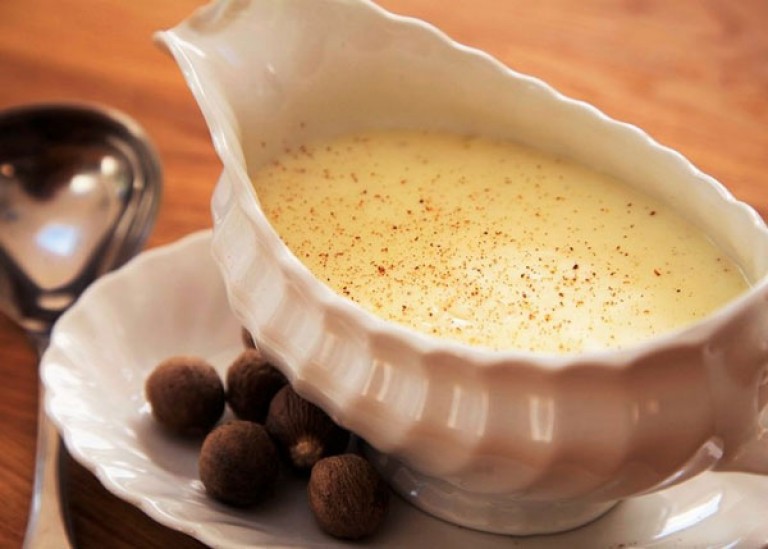 Соус бешамель придумал Луи де Бешамель, маркиз де Нуантель, гофмейстер (управляющий) при дворе Людовика ХIV
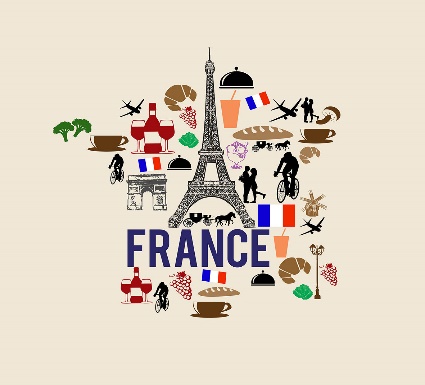 Луковый соус, под названием Субиз в середине XVIII века приписывают принцессе де Субиз, супруге французского полководца Шарля де Рогана, принца де Субиз.
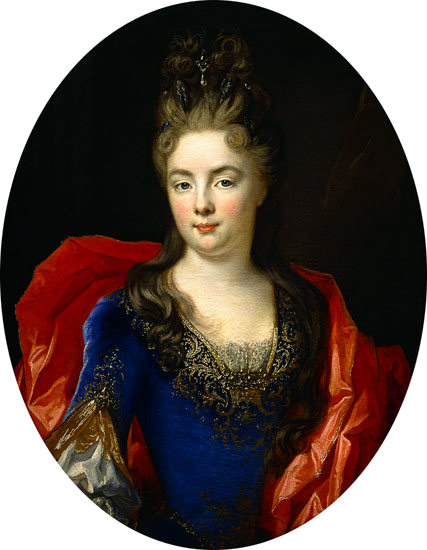 Французская кухня 
совершенство кулинарии
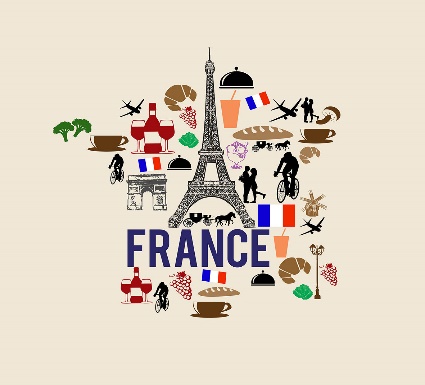